unser Haus
Timea Klopčeková 7.A
Das ist meine familie
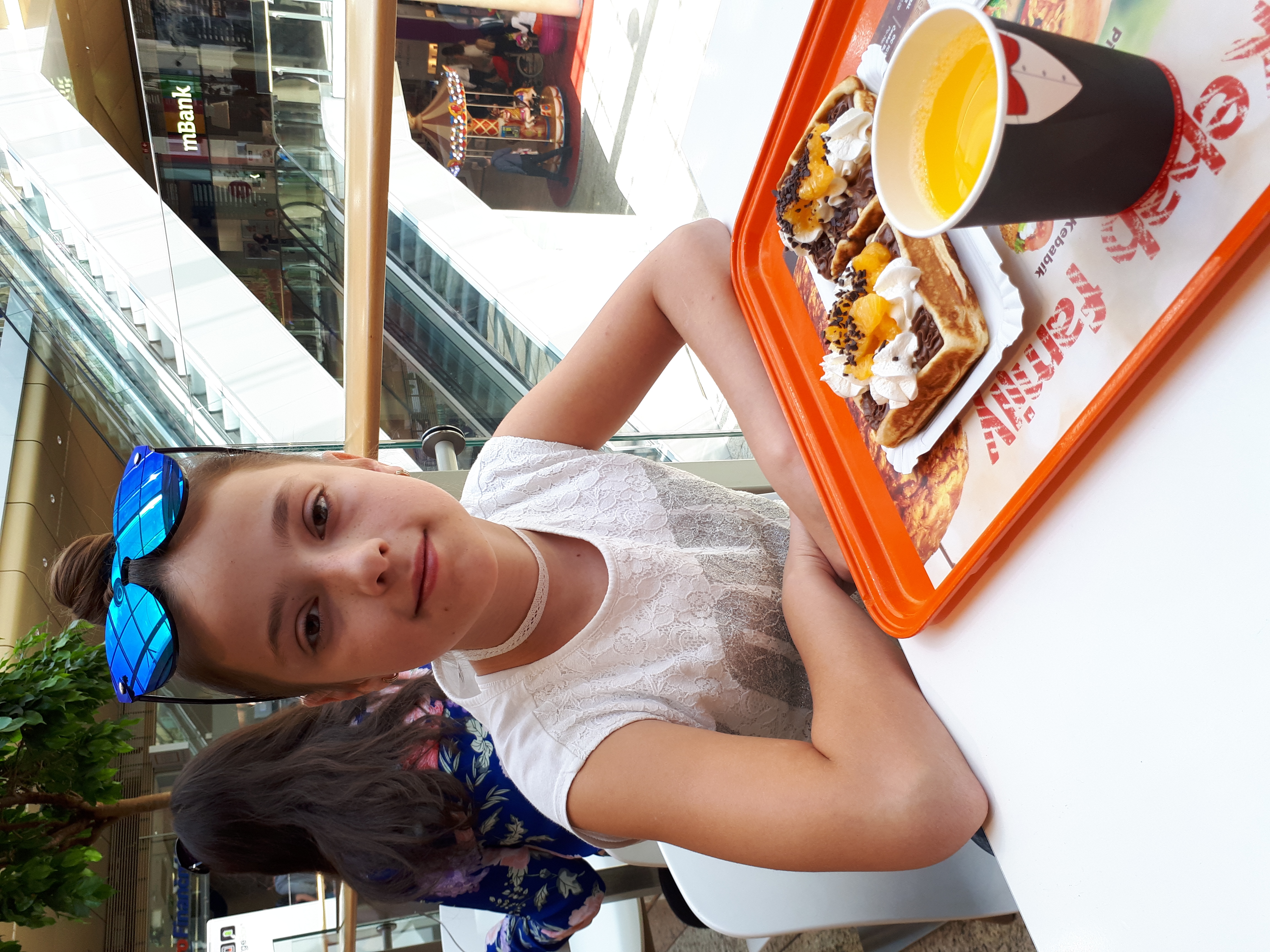 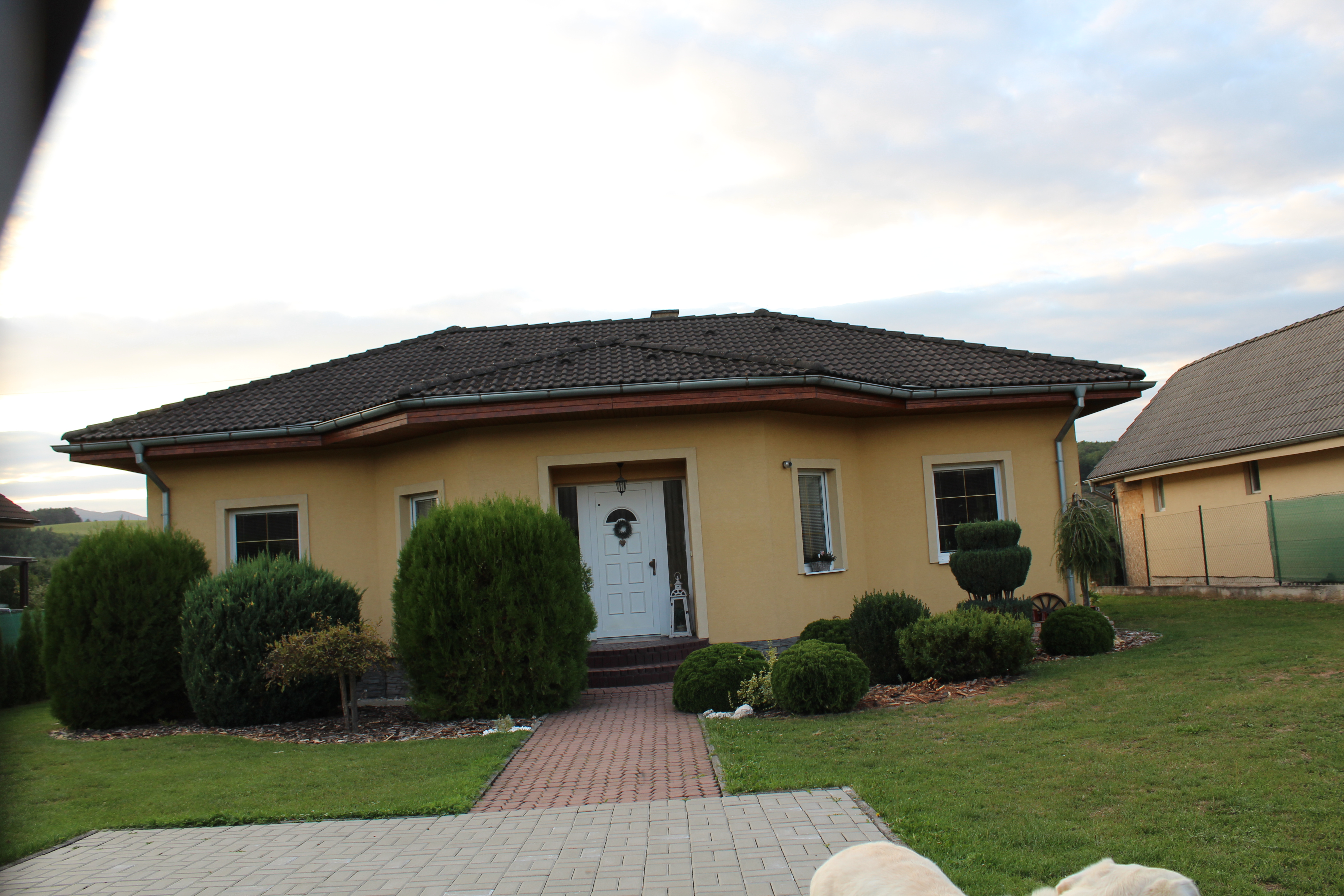 Wir wohnen in novÁky
Trenčianskastraße 1497/17
Ein gelbes Haus
Hinter dem Haus ist ein Feld
wir haben einen weißen Labrador
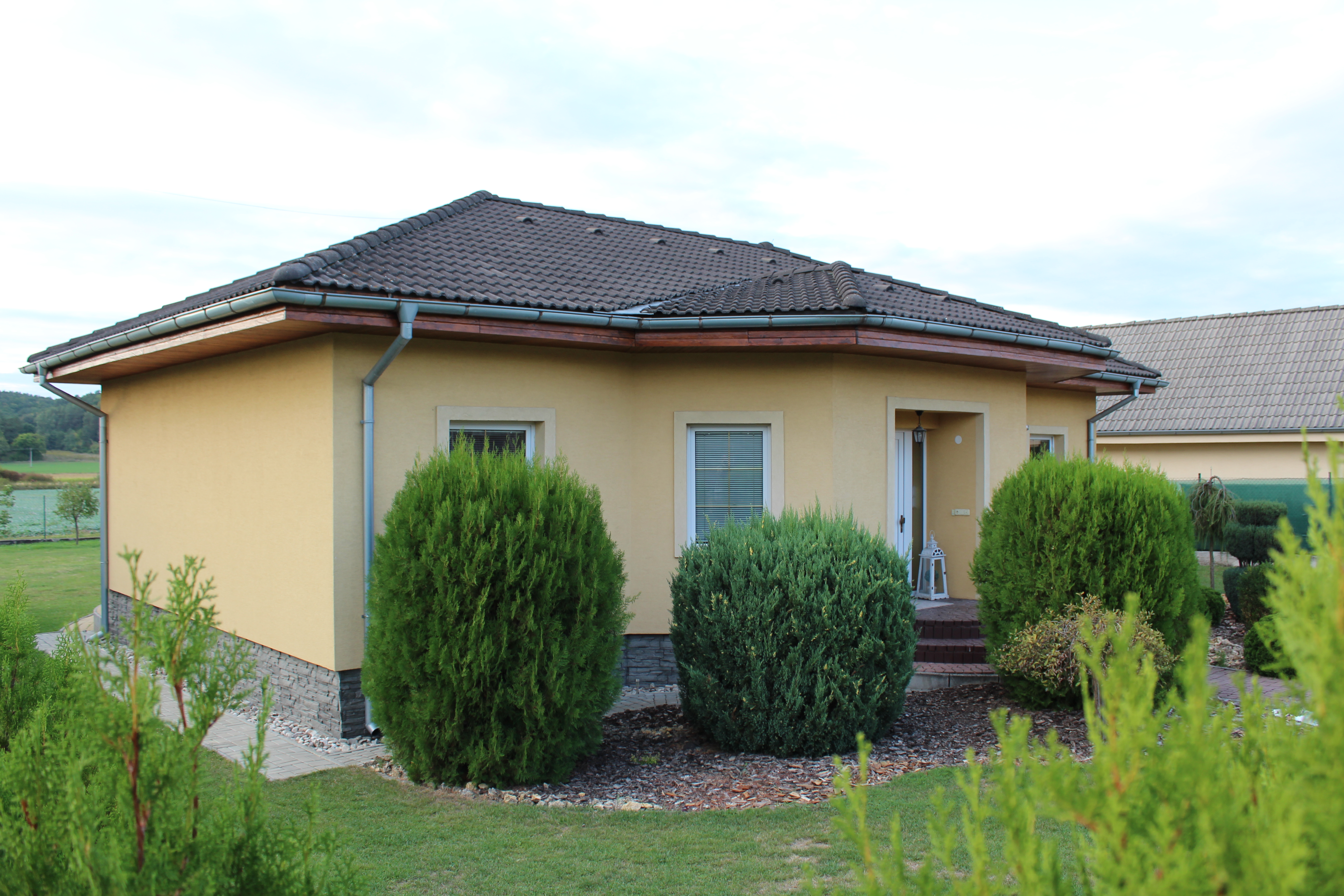 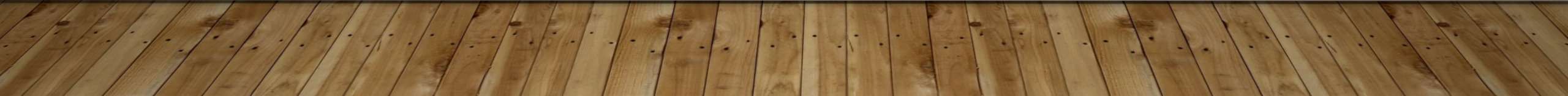 Unser garten
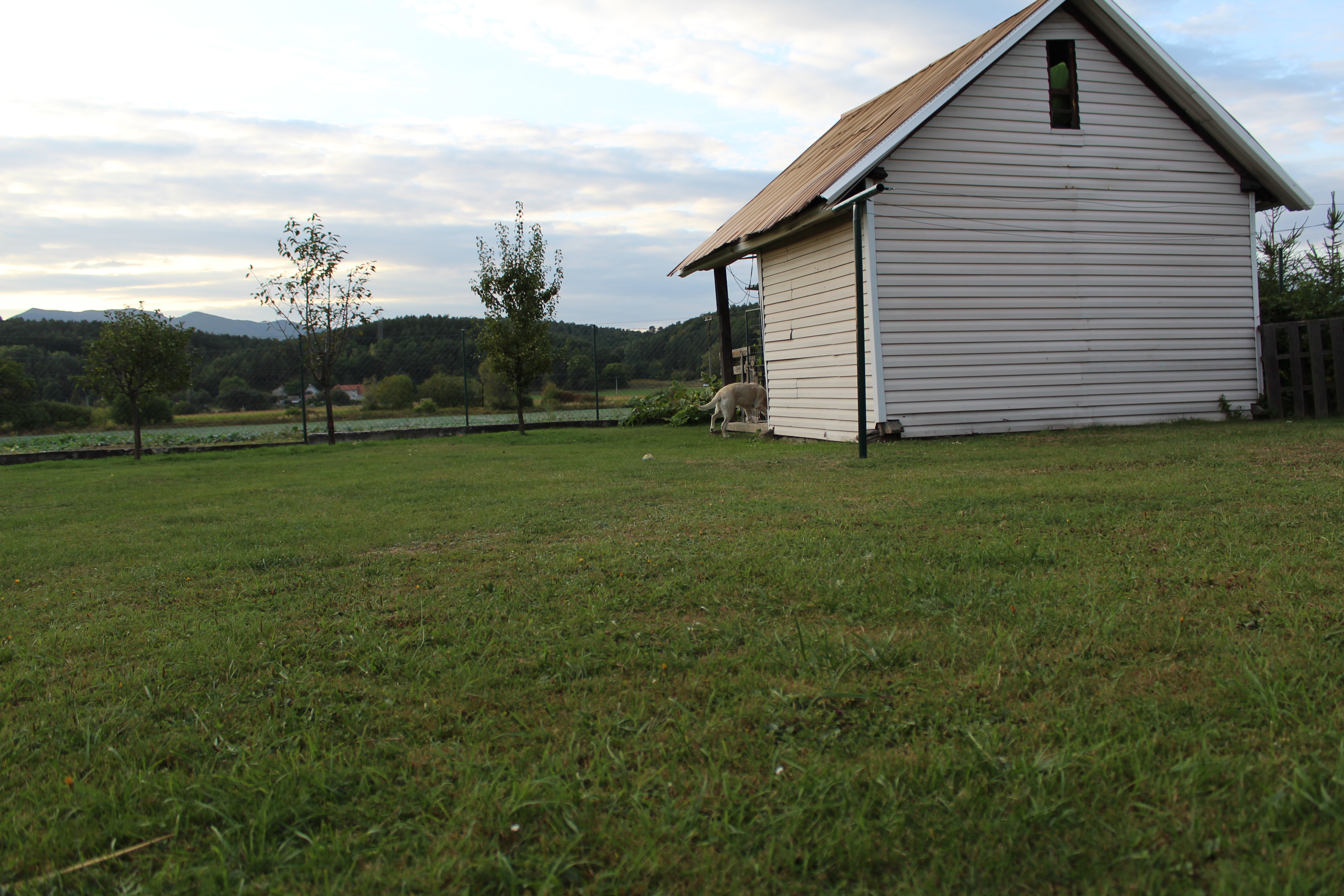 Interier des Hauses
eine Küche
ein Wohnzimmer
Eine Eingangshalle
Ein Bad
drei Zimmer
Eine Terrasse
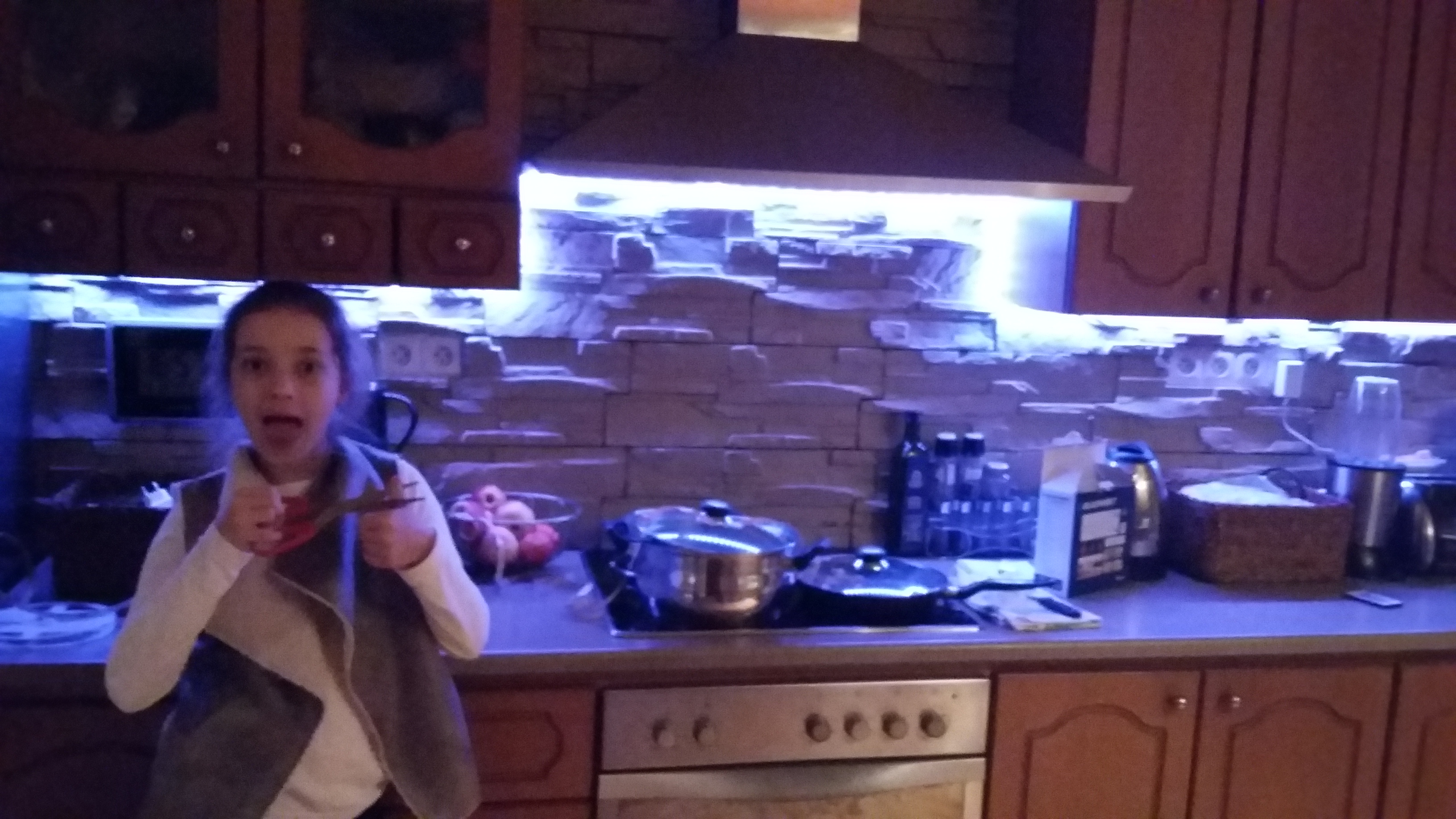 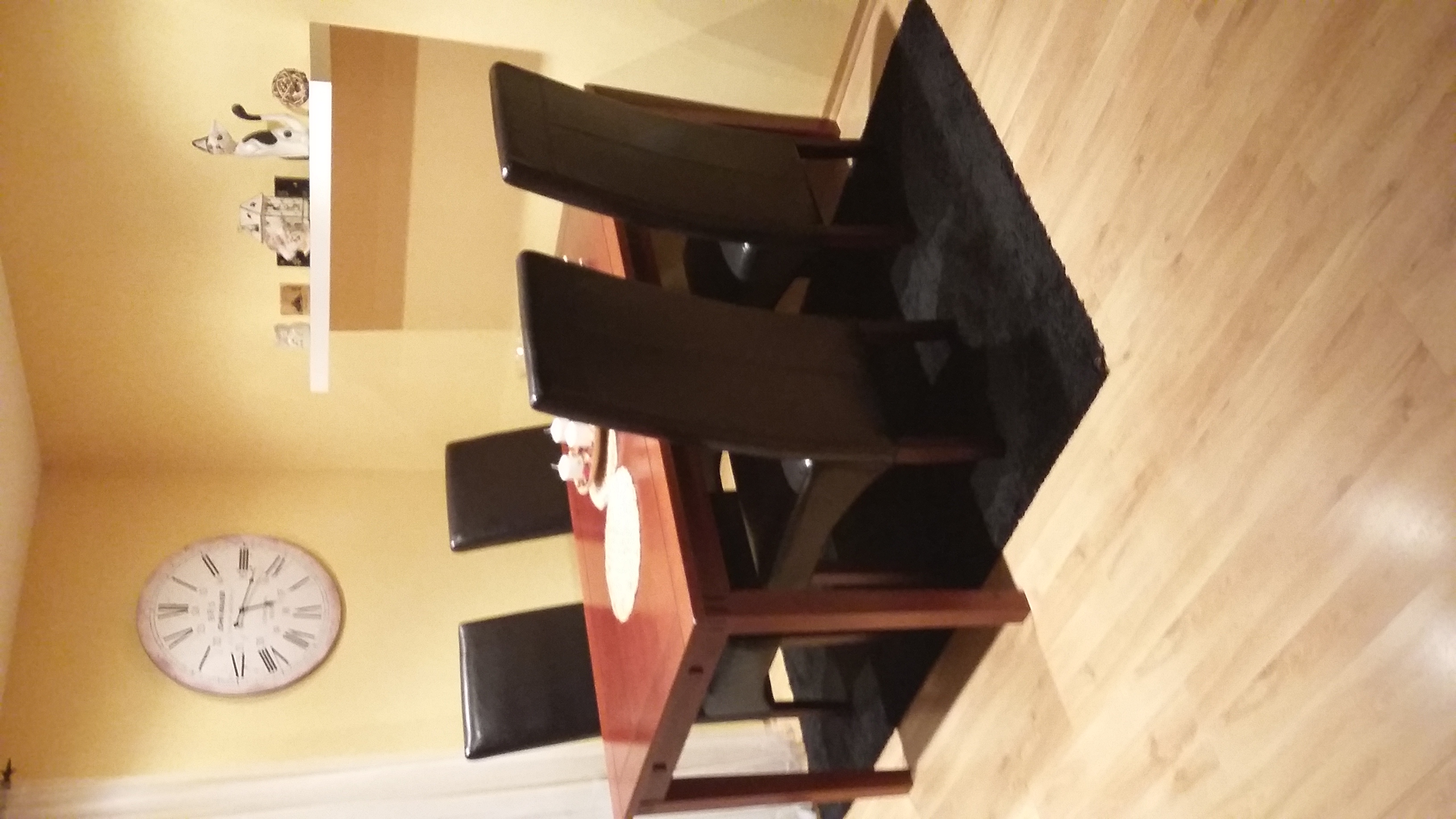 in der Nähe unseres Hauses ist:
Libex – ein Lebensmittelgeschäft
Zverimex -  ein Tierfúttergeschäft
Eine Tankstelle
Timea Florist – ein Blumengeschäft
Und man kann hier auch alles zum Gartenarbeit finden
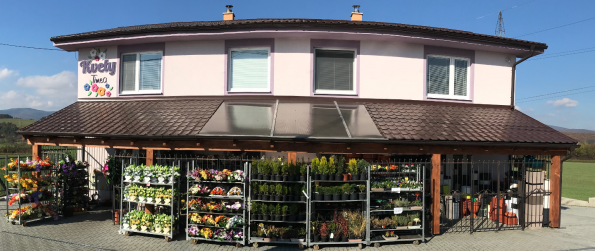 Vielen Dank für Ihre      Aufmerksamkeit
Timea Klopčeková 7.A
Ressourcen:
Meine Fotos